SASOL CHEMICALSBASE CHEMICALS (EXPLOSIVES)
MOSH - "Day of Learning"
2014
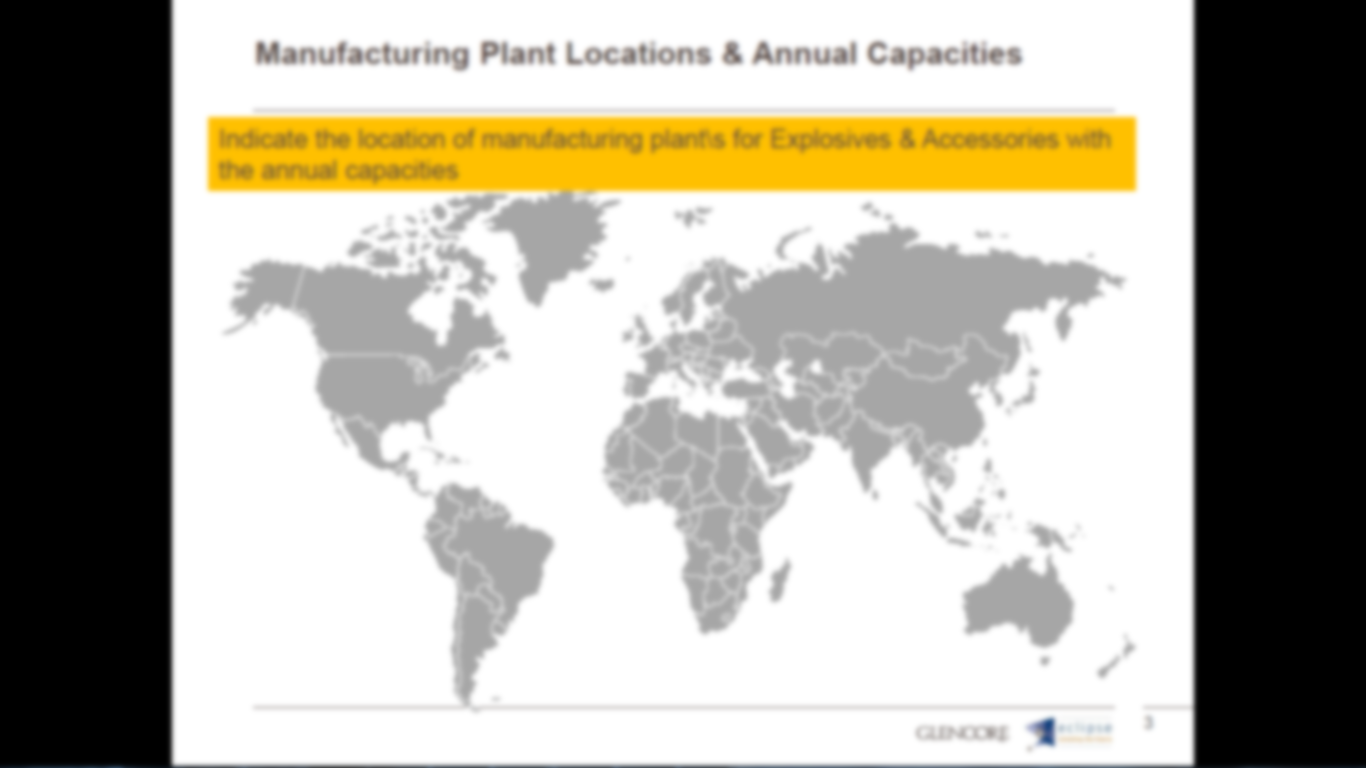 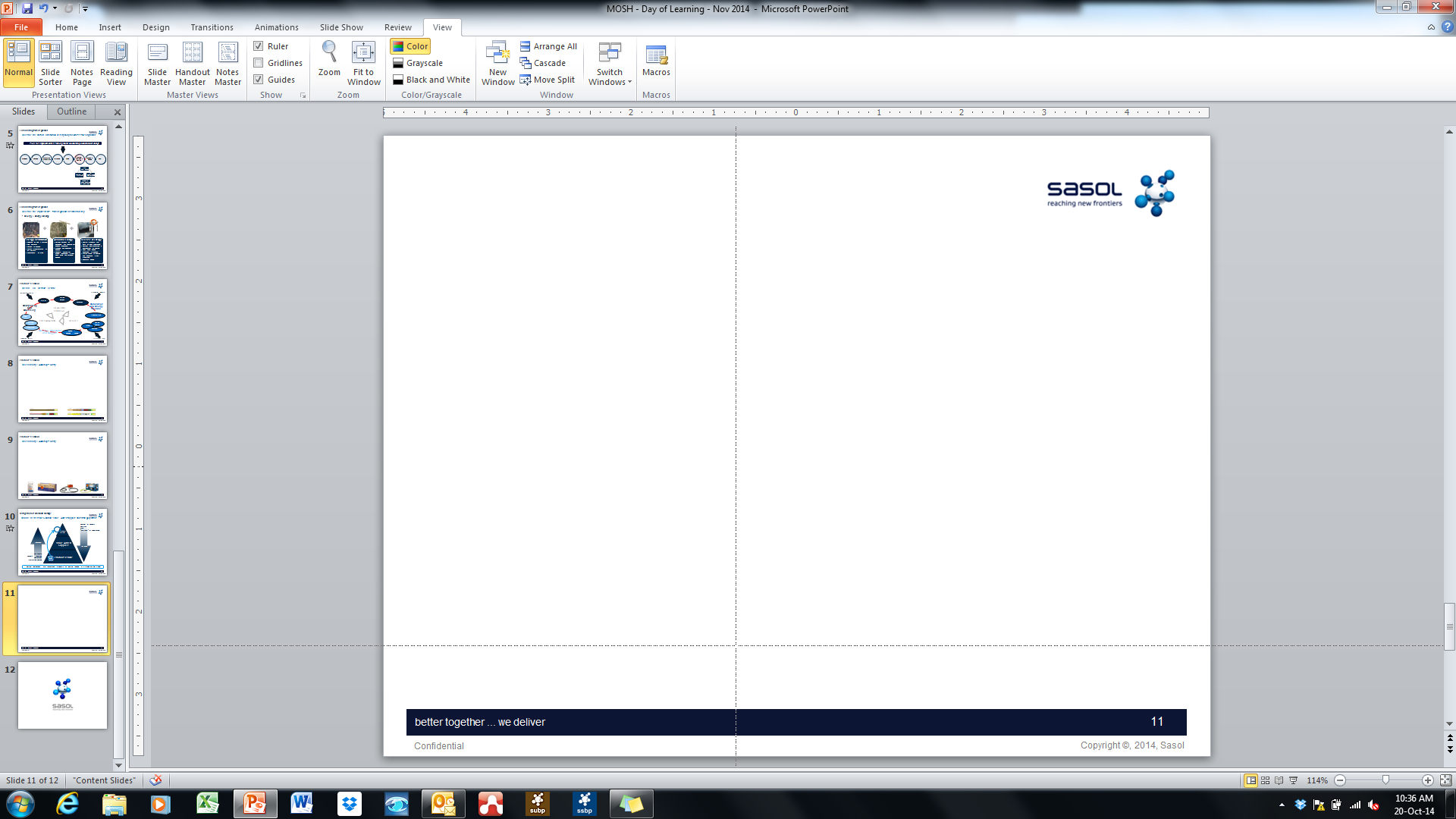 Topic:
	Energy partitioning / sequential firing and the use thereof – ‘back to basics’
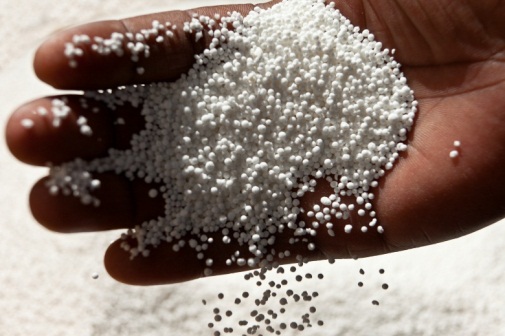 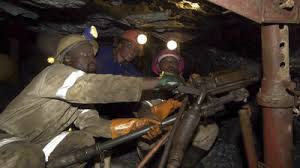 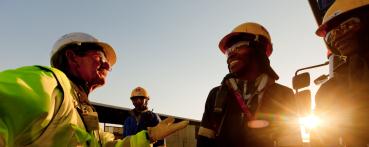 2
Eliminating falls of ground
Define the requirements
Define the problem and determine what is to be achieved?
Identify how it is to be achieved and keep it simple
Improve blasting results, safely
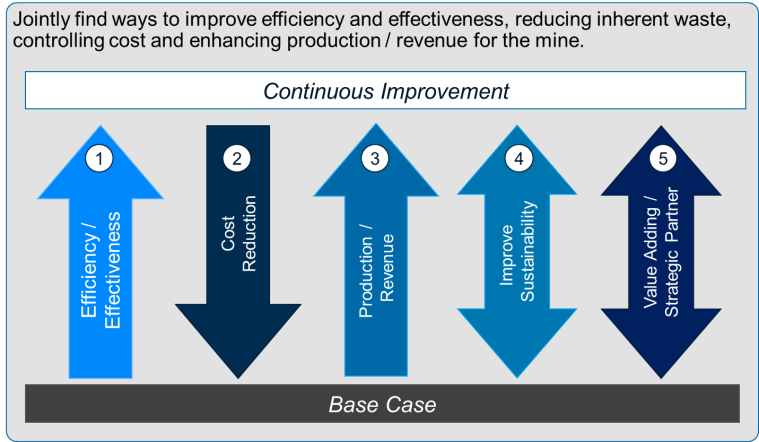 3
Eliminating falls of ground
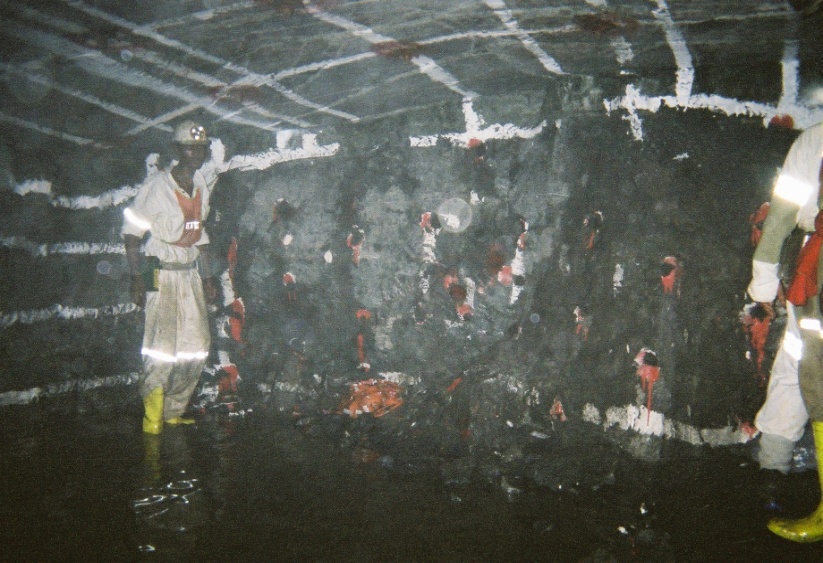 Define the hazard – common reasons for ‘falls of ground’
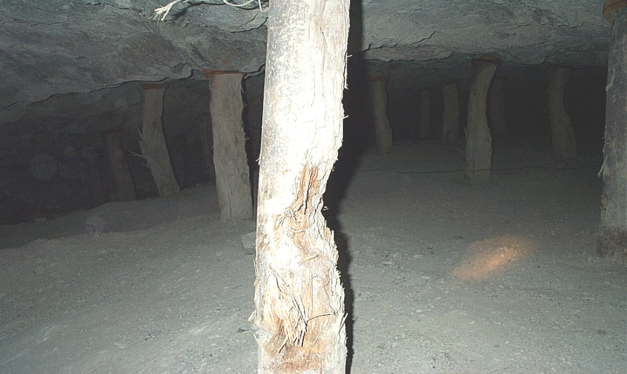 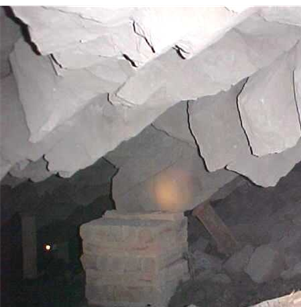 Training
Knowledge of workers
Barring or scaling
Blasting
Incorrect use of equipment
Planning
Mining method
Mine discipline
Support or roof bolting not effective
Natural
Geological discontinuities
Rock bursts
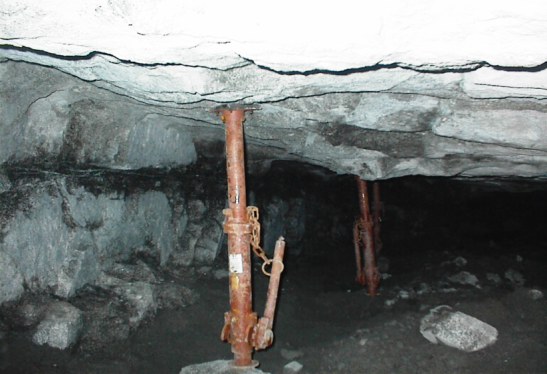 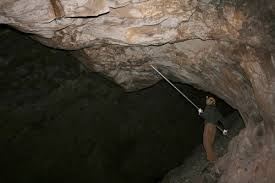 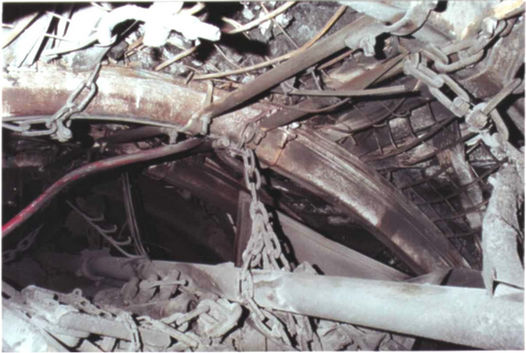 4
Eliminating falls of ground
Define the hazard – interaction of everybody to address ‘falls of ground’
Plan for improvements in ‘falls of ground’ & accurately execute blast design
Priming, Charging & Blasting
Geology
Planning
Survey
Excavation preparation
Drilling
Loading & hauling
Plant
Are you prepared to change?
5
Eliminating falls of ground
Define the requirements – ‘falls of ground’ are influenced by
Energy / Energy / Energy
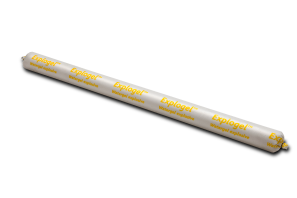 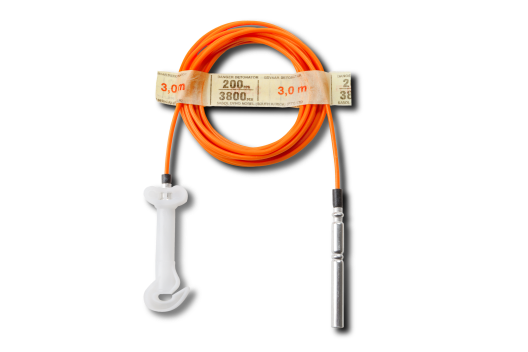 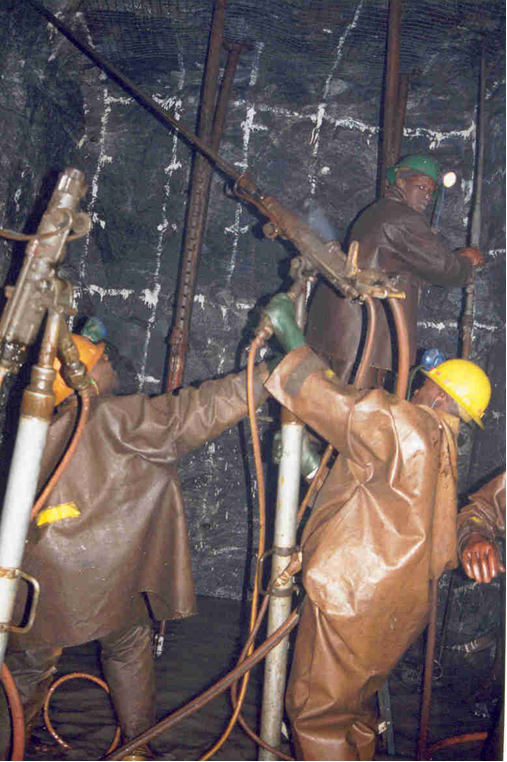 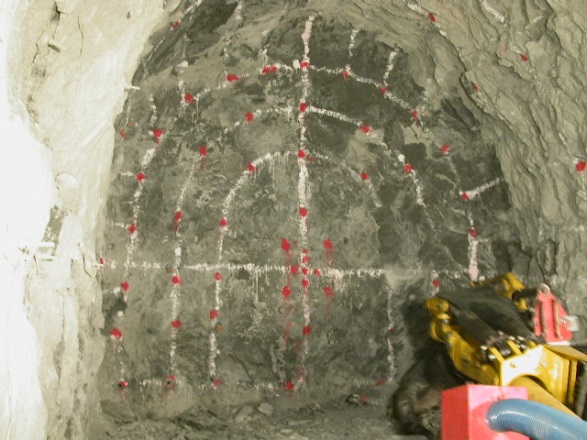 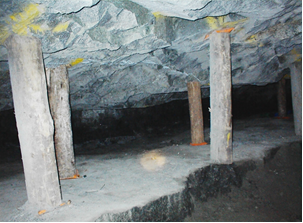 Energy Distribution
Location of hole - marking
Hole diameter
Burden and spacing
Careful implementation of drill pattern 
Directionality of drilling
Available Energy
Correct amount and type of explosives for required for specific conditions
Manage site sensitivity - geology
Evaluate energy for special conditions – poor floor, large toe burdens, geology
Release of Energy
Control & ensure the ‘path of least resistance’ 
Correct  use stemming – containment of energy
Blast holes loaded according to geology
Match timing to existing field conditions – wet, fractured 
Accurate delays
6
BLASTING 
PROCESS
drilling
PREPARATION
RESULT
Product selection
Plan – Do – Measure - Review
Initiation control
Explosive energy
initiation 
devices
starter
explosives
Detonation
and Energy
Release
Charging-up
and 
Stemming
fragmentation
wasted
energy
marking
cast
preparation
damage
Geology, Standards
and Support
loading /  
cleaning / hauling
Physical effort
Output of rock
7
Blast optimisation
Quality ultimately equals quantity
The objectives of any blast is:
Maximum advance per blast
Minimise surrounding rock damage
Minimise the effort 
Reduce overall costs (explosives & accessories, time, drilling)
Maximise the yield
Effective relief = maximum advance with minimal perimeter damage (‘falls of ground’ reduction)

36.0cm (advance) = 1.0cm (relief required)

ADVANCE IS NOT DETERMINED BY THE SIZE OF THE EXCAVATION!
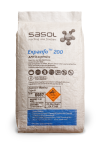 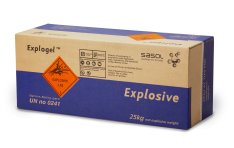 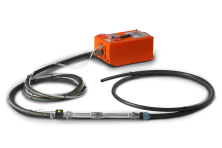 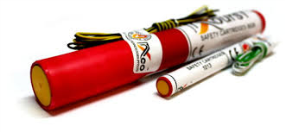 8
Blast optimisation
Relief + accuracy + correct level of energy = competent perimeter results
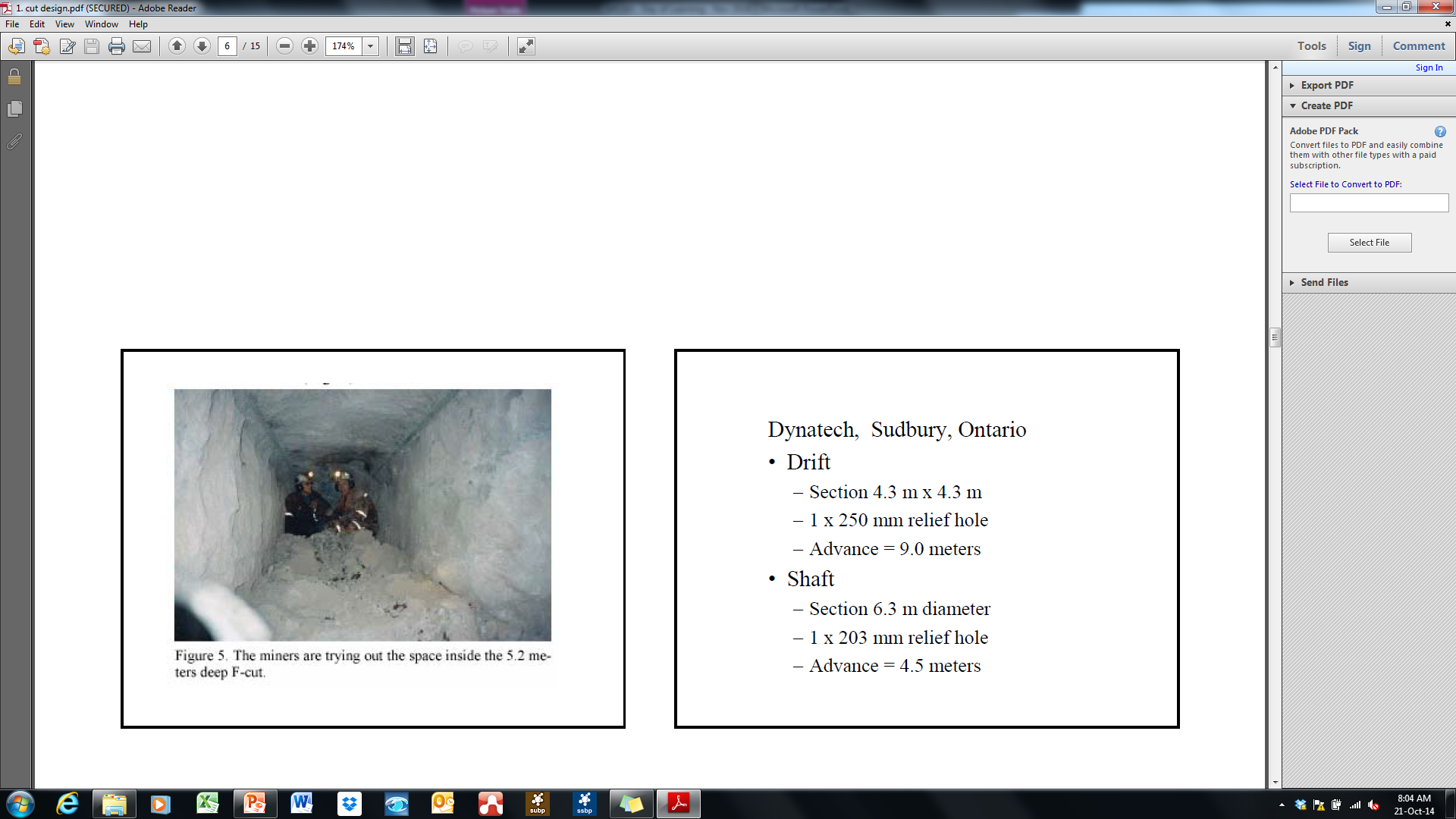 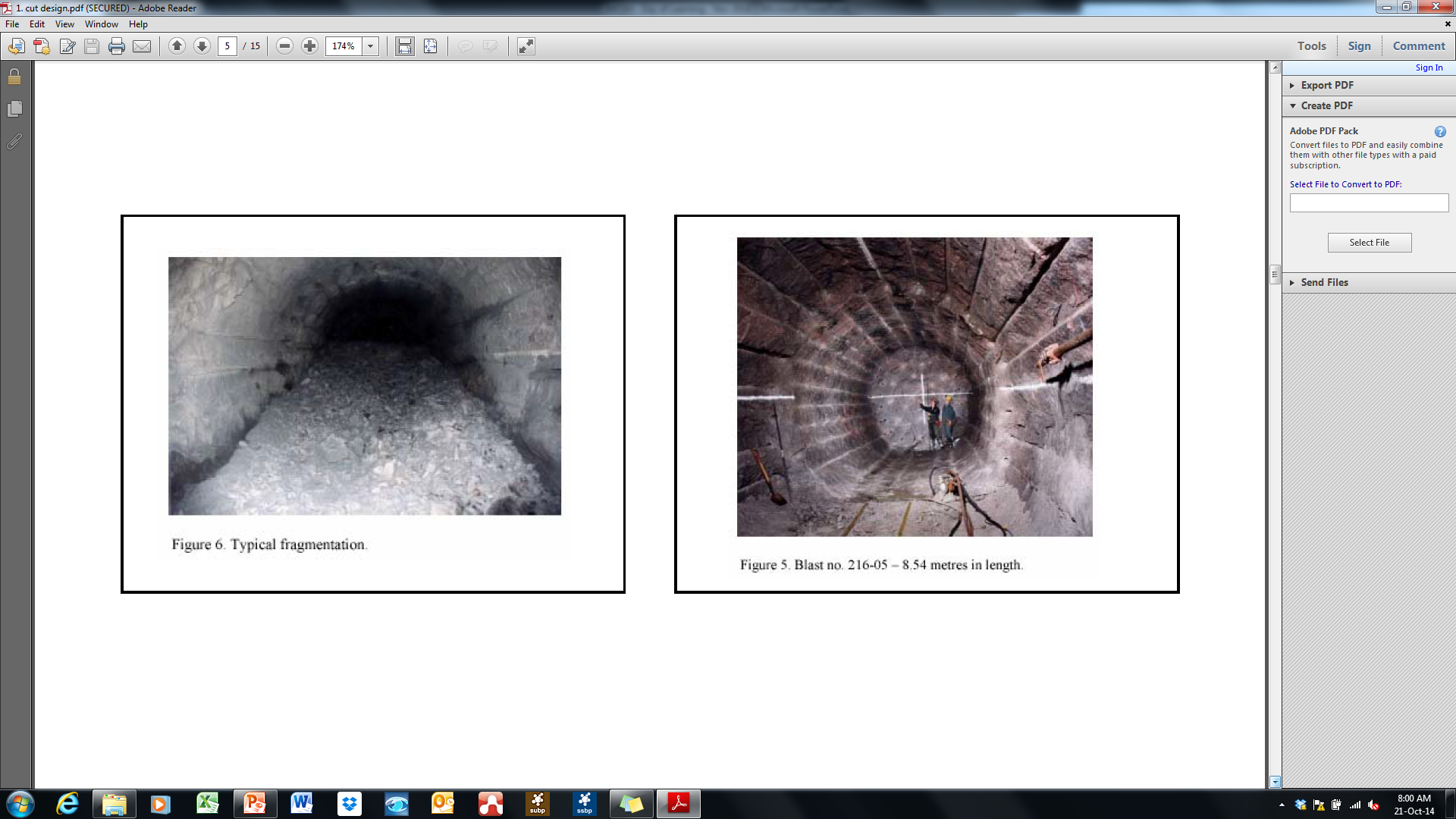 1.2m x 1.2m tunnel
5.2m advance
4.2m x 4.2m tunnel
8.54m advance
9
Blast optimisation
Reliability + Accuracy = Safety
38 x 6 = 228
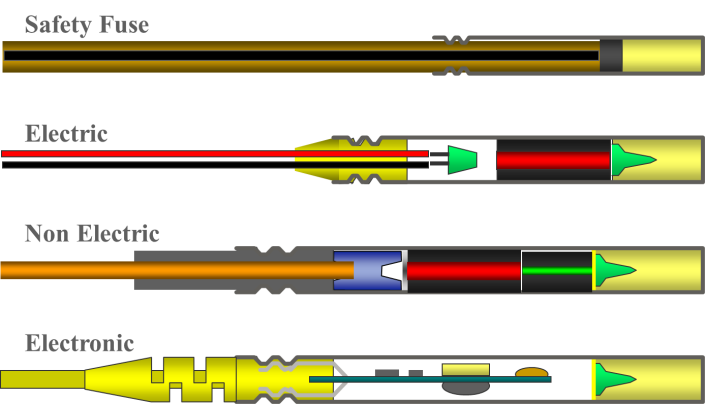 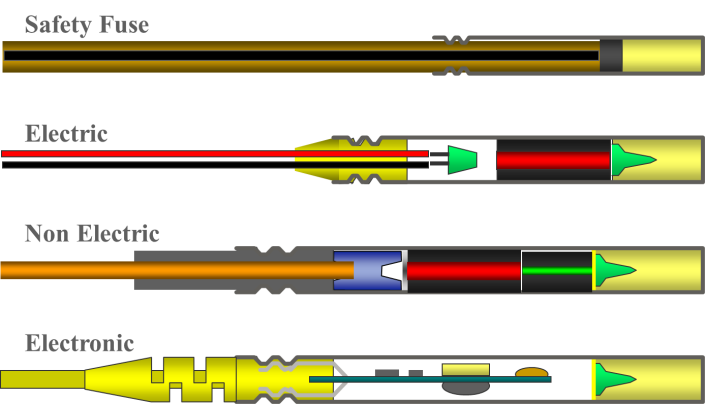 a = 171 / 190
10
Blast optimisation
Hole distribution & charge efficiency ensures success
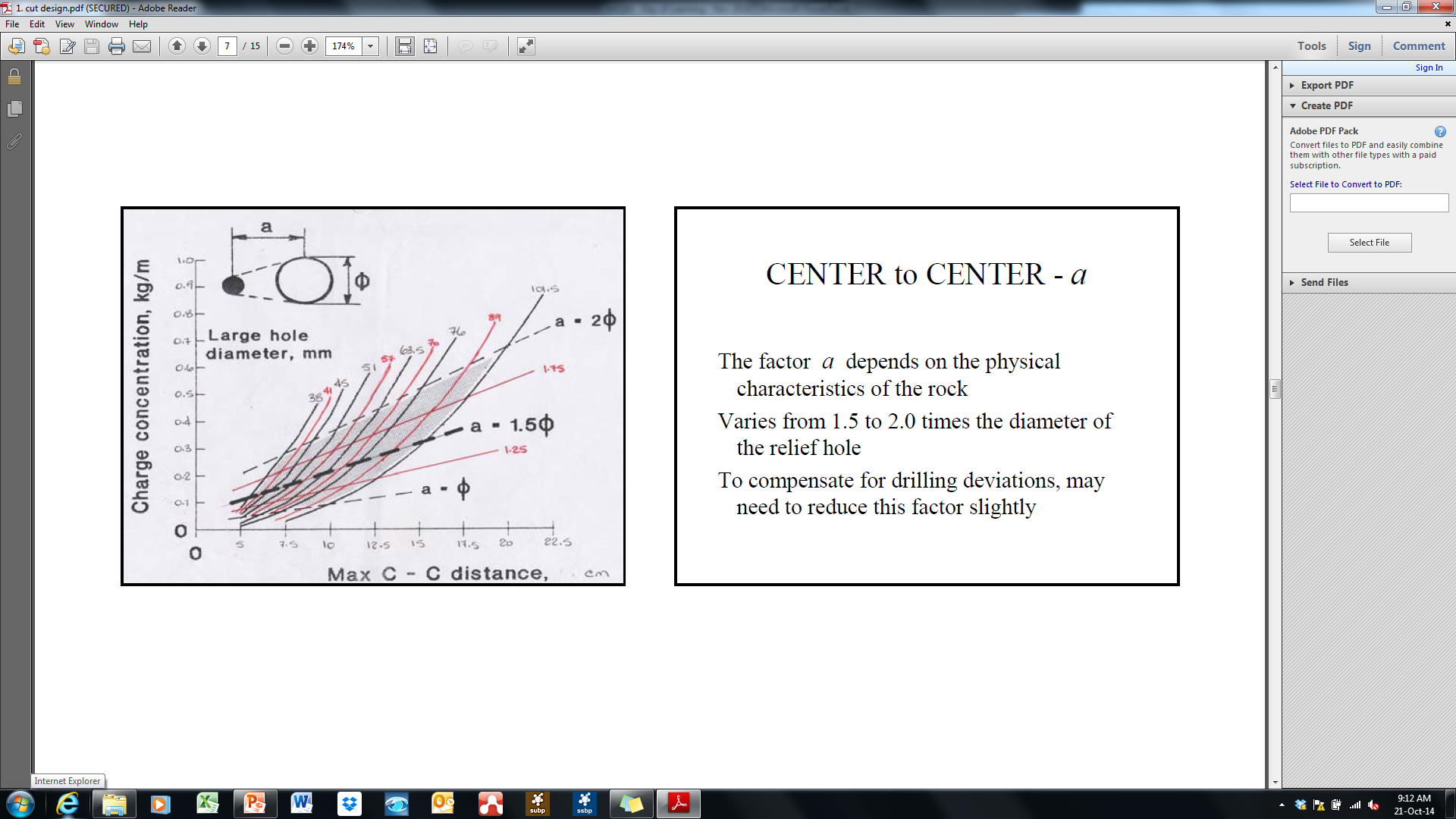 The cut & easers are marked as an equilateral	Charge mass = 0.25 to 0.65kg / m
     triangle
          
          (base / 1.155) = height                                                          charge mass for 3.2m (@ 0.45) = 1.17kg							          (@ 0.65) = 1.70kg	
          342/  1.155 = 296
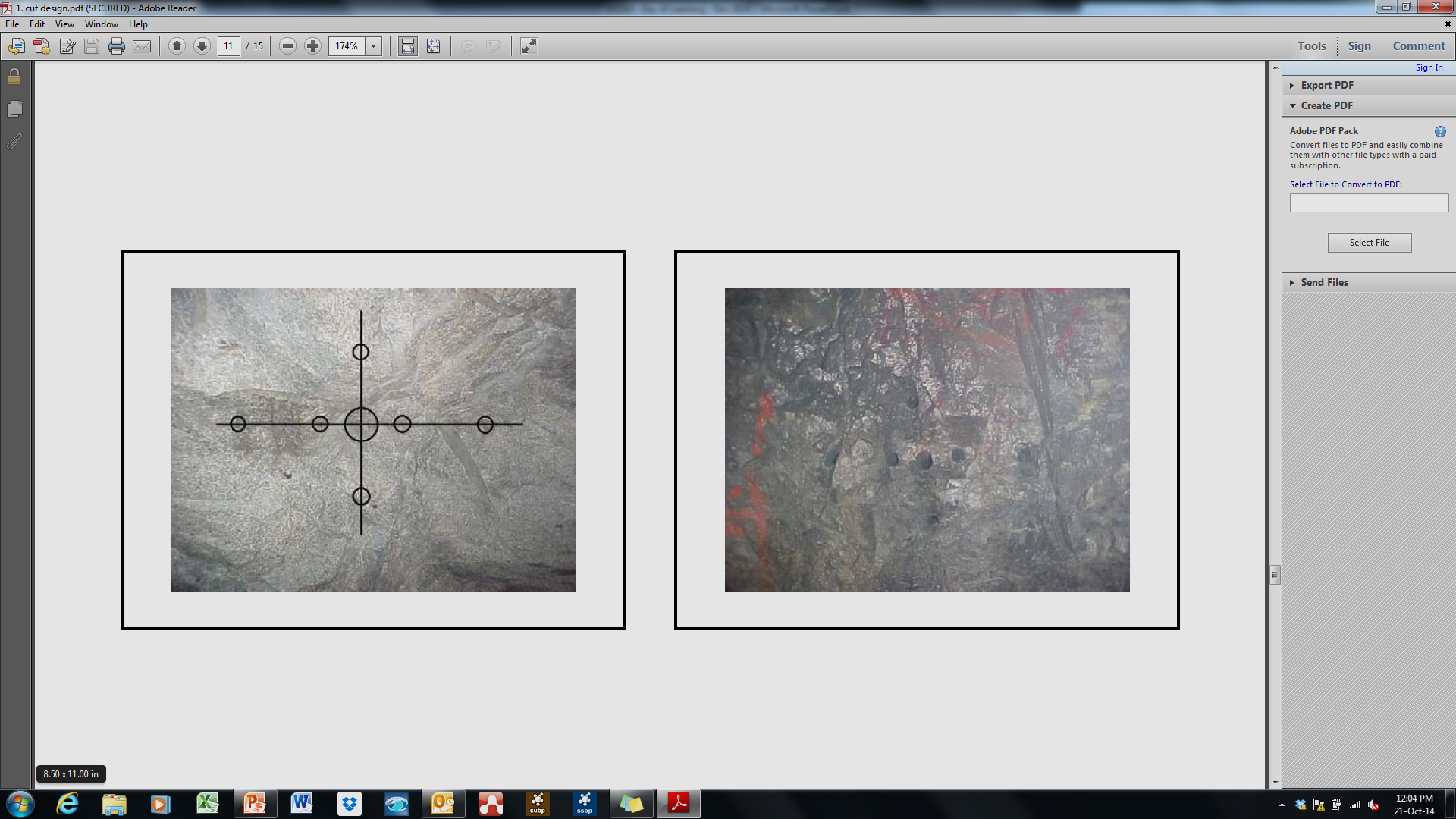 11
Blast optimisation
15
15
15
Sequential firing / powder factor & 
    creating the relief
15
15
15
15
11
11
11
12
12
11
15
15
General guide
Cut       	= ANFO, emulsion, watergel
Easers 	= ANFO, emulsion, watergel 
Production 	= ANFO, emulsion, watergel
Lifter 	= ANFO, emulsion, watergel 
Perimeter 	= ANFO, emulsion, watergel



10



15
15
12
12
11
11






13
14
9



10
10
11
11
5
6
6
14
13
2
GRADE LINE
1
3
9
9
10
10
14
13
General guide
Cut       	= 0.4 to 0.6 kg/m
Easers 	= 0.6 to 0.8 kg/m
Production 	= 1.40 kg/m
Lifter 	= 1.40 kg/m
Perimeter 	= 0.2 to 0.4 kg/m
4
8
7
11
11
9
10
10
13
14
17
16
11
16
11
17
16
16
16
12
Blast optimisation
Sequential firing / powder factor & creating the relief
General guide
Cut       	= ANFO, emulsion, watergel
Easers 	= ANFO, emulsion, watergel 
Production 	= ANFO, emulsion, watergel
General guide
Cut       	= 0.6 to 0.8 kg/m
Easers 	= 0.6 to 0.8 kg/m
Production 	= 0.6 to 0.8 kg/m









13
Accuracy the key to success & sequential firing
Standard deviation & safety
Bushing
PETN Base charge
Seal crimp
Cushion Disc
Flatland crimp
DIB
Shock tube
Isolation cup
Lead azide primary charge
7.5mm Aluminum cap shell
Pyrotechnic delay train
Fuse head
PETN Base charge
Moulded grommet
Capacitor
Cushion Disc
PC board
Lead Wire
Lead azide primary charge
Micro Chip
Earth Spike
Cushion disc
14
Mitigation of diamond damage
Mine need a “One Solution” Value – Added supplier  and strategic partner
Number of Suppliers 
Features
Price
“Total cost” of selling/buying
Strategic Partner
Value-Added Supplier
Increase
Decrease
Risk/Reward
Supplier’s value-add
Relationships
Information Sharing
Product Vendor
Current Supply Position
Current relationships are transactional – benefits will only be realised at strategic partner stage.
15
Questions?
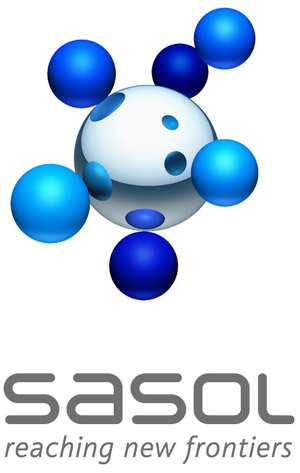 Slide 16